«Широко простирает руки свои химия в дела человеческие»
М.В. Ломоносов
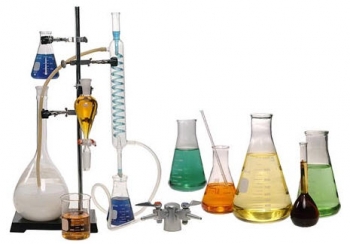 Значение химической промышленности
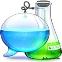 Производство ценных промышленных продуктов
Замена дорогого и дефицитного  сырья более дешевым и распространенным
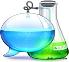 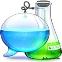 Комплексное использование сырья
Утилизация вредных производственных отходов
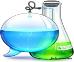 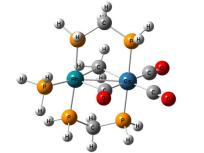 Потребители продукции химической промышленности
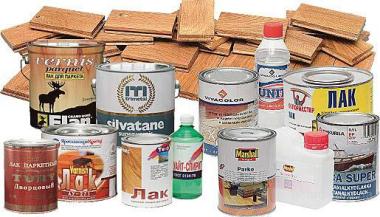 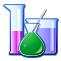 Машиностроение
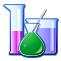 Сельское хозяйство
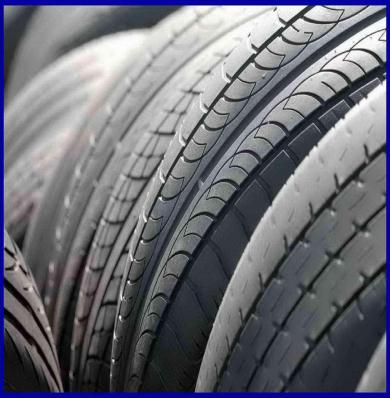 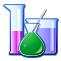 Транспорт
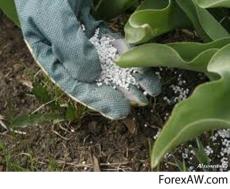 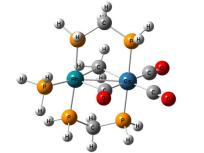 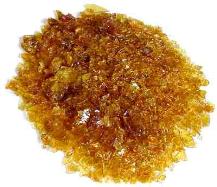 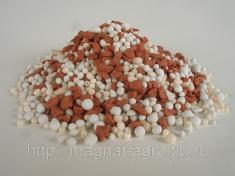 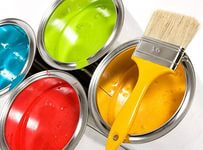 Структура химической промышленности
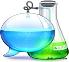 Основная химия
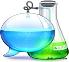 Химия органического синтеза
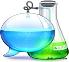 Химия полимеров
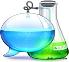 Тонкая химия
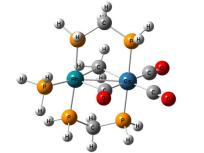 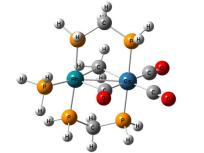 Главные регионы химической промышленности
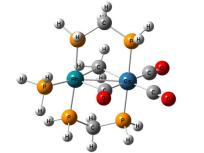 Минеральные ресурсы США
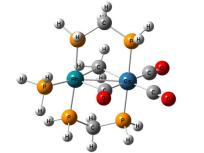 Экономическая карта США
Предприятия - Лидеры по производству химической  промышленности США
Monsanto Company -  мировой лидер     биотехнологии растений. Основная продукция –генетически модифицираванные семена  кукурузы, сои, хлопка
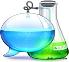 DuPont – изобретатель неопрена, нейлона, тефлона, разработчик и производитель фреонов, используемых в холодильных  установках
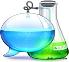 Dow Chemical  - выпускает промышленные, бытовые  и сельскохозяйственные химикаты, пластмассы, медикаменты, химическую  продукцию военного назначения
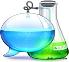 Практические задания группам
Группа № 1. Разделите удобрения на группы, запишите их химические формулы
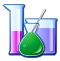 Группа № 2. Изучите информацию о роли N, P, K. Кратко запишите ее
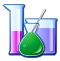 Группа № 3. С помощью качественных реакций докажите наличие  катионов и анионов, необходимых растениям, в данных образцах
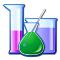 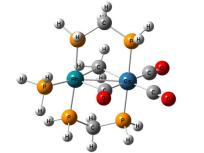 Группа № 4. При помощи оборудования школьной лаборатории получите минеральное удобрение сульфат аммония.
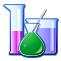 Факторы размещения предприятий основной химии
сырьевой
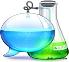 1. Производство калийных  удобрений -
потребительский
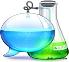 2. Производство  фосфорных удобрений -
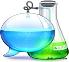 сырьевой
3. Производство азотных удобрений  -
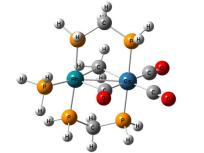 Итоги урока
Удобрения нужны сельскохозяйственным культурам для повышения  урожайности, но внесение должно быть разумным

Производство удобрение вызывает ряд  экологических проблем


3. Вся наша жизнь – это множество взаимосвязей!
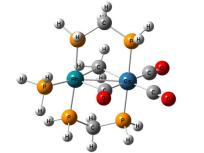 Домашнее задание
Проанализировать с помощью различных источников информации состояние химической промышленности в России, составить сравнительную диаграмму производства минеральных удобрений в России и США.
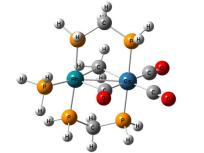